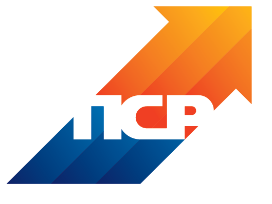 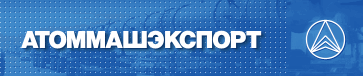 Презентация к докладу:
Развитие производства АО «Атоммашэкспорт» с помощью методов и инструментов производственной системы «Росатом»
Декабрь 2018 г.
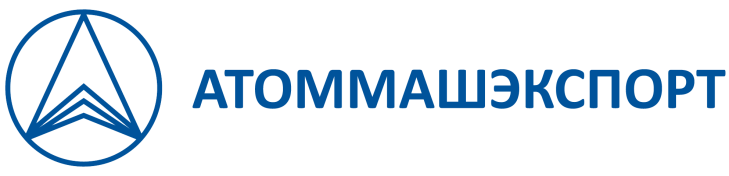 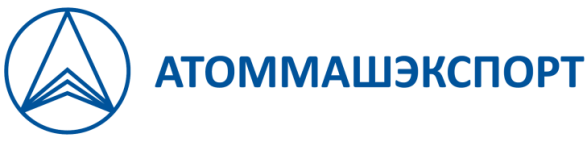 ИСТОРИЯ:
Производственно-инжиниринговая компания «Атоммашэкспорт» была образована в 1995 г. из внешнеэкономического отдела крупнейшего в России машиностроительного предприятия ПО «Атоммаш», является  разработчиком и изготовителем  оборудования для предприятий атомной, тепловой энергетики, газовой и нефтехимической  промышленности.
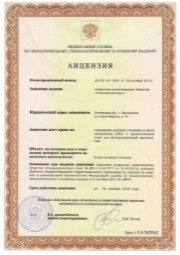 ПОЛИТИКА:
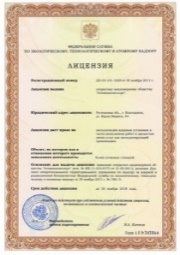 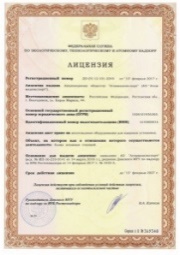 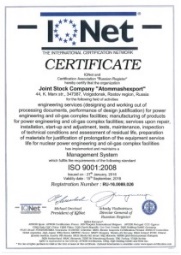 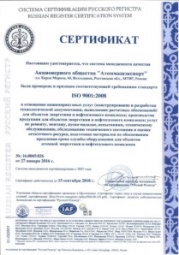 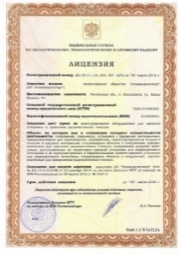 Политика компании в области качества осуществляется на основе использования СМК, соответствующей требованиям международного  стандарта  ИСО 9001.
ДЕЯТЕЛЬНОСТЬ:
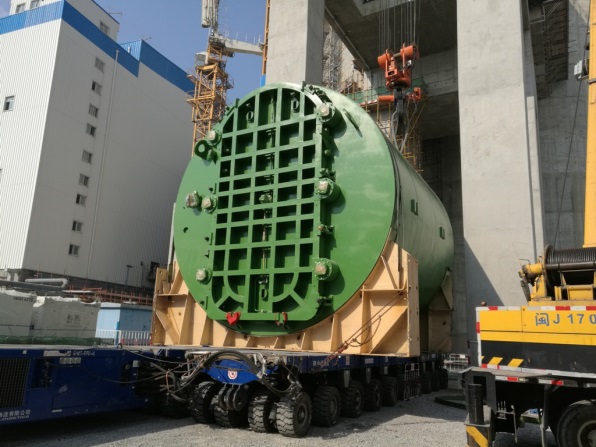 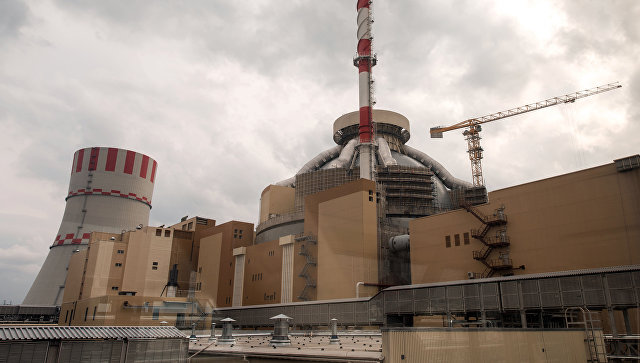 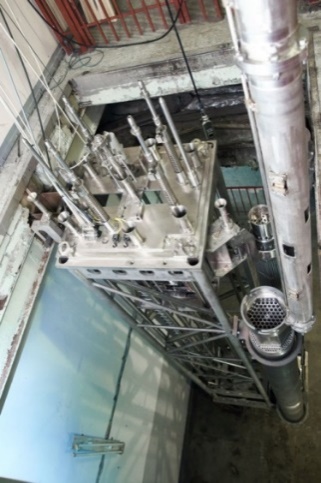 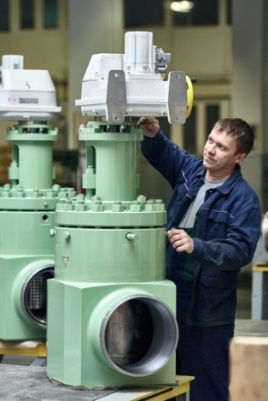 Компания имеет более чем 20-летний опыт поставок на российские и зарубежные рынки энергетического оборудования.
Важным  направлением  производственной деятельности  предприятия  является  освоение инновационной  продукции – реализация проектов  по  созданию  новой,  технологически  сложной продукции,  конкурентоспособной  с  импортной  техникой.
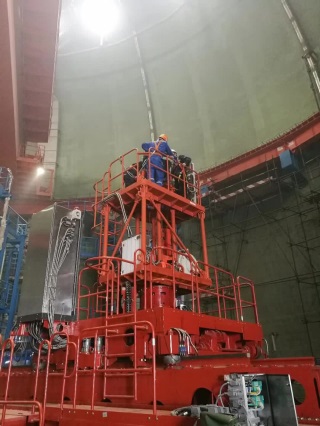 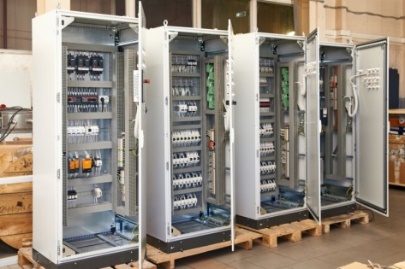 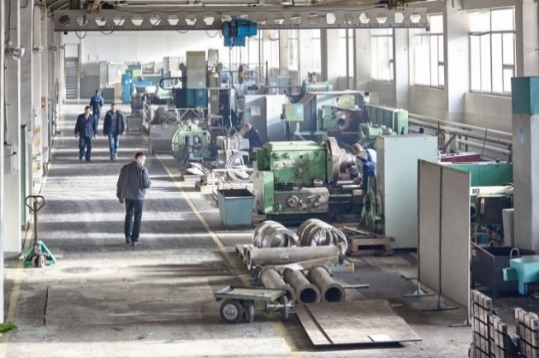 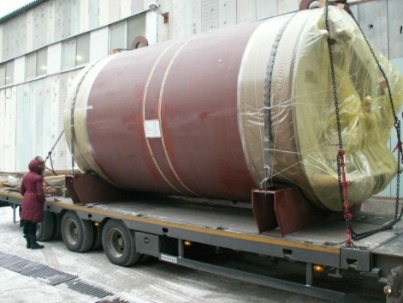 КОНТАКТЫ:
Г. Волгодонск
Тел.:+7(8639) 23-21-40
E-mail:atomexp@atomexp.ru
http://www.atomexp.ru
2
Постановка задачи
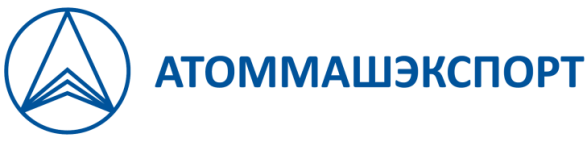 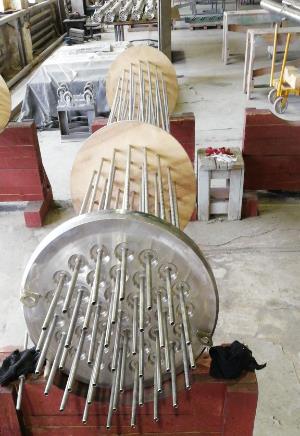 ПРОДУКТ     Проходка импульсная для реакторов АЭС (Курская, Руппур, Куданкулам и пр.)
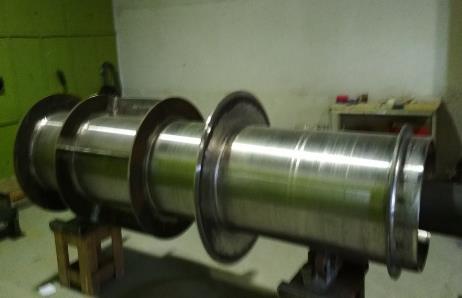 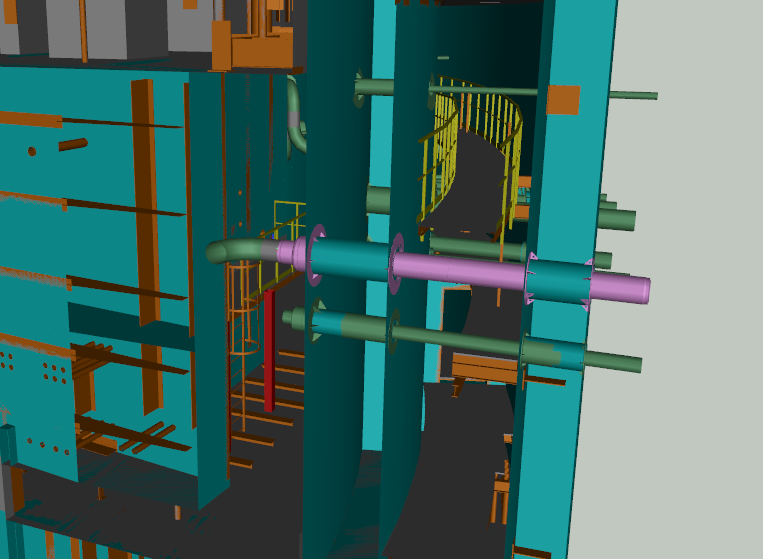 Проходка
Корпус проходки
Проходка в сборе в  реакторе
Проходки обеспечивают герметизацию между грязной и чистой зоной реакторов АЭС.
Всего в гермозоне более 200 шт. различных герметичных проходок, из них импульсных (пучковых) более 20 шт.
!
ПРОБЛЕМА
Объем производства проходок в портфеле заказов предприятия для Госкорпорации «Росатом» составляет 22%.
Существенные риски нарушения сроков поставки проходок по договорам с АО ИК «АСЭ» до 6 мес.
РЕШЕНИЕ     открыть совместный с АО «ПСР» проект по сокращению сроков поставки  проходок с использованием методов и инструментов ПСР
3
Цели проекта на основании статистики времени изготовления в 2017-2018 гг.
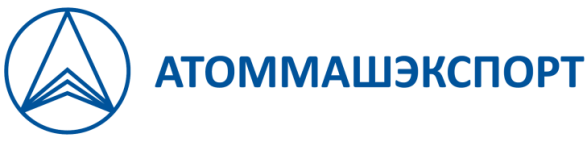 Цели проекта:
Факт 221
132 дня
Факт 166
- ВПП
-25%
- Трудоемкость
Факт 342
Факт 313
Цели проекта:
123 дня
- ВПП
-25%
- Трудоемкость
4
Поток производства проходок (как было)
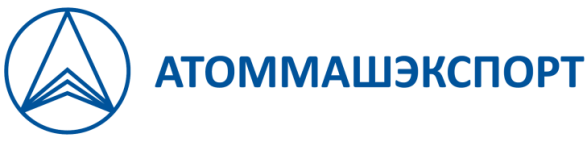 *
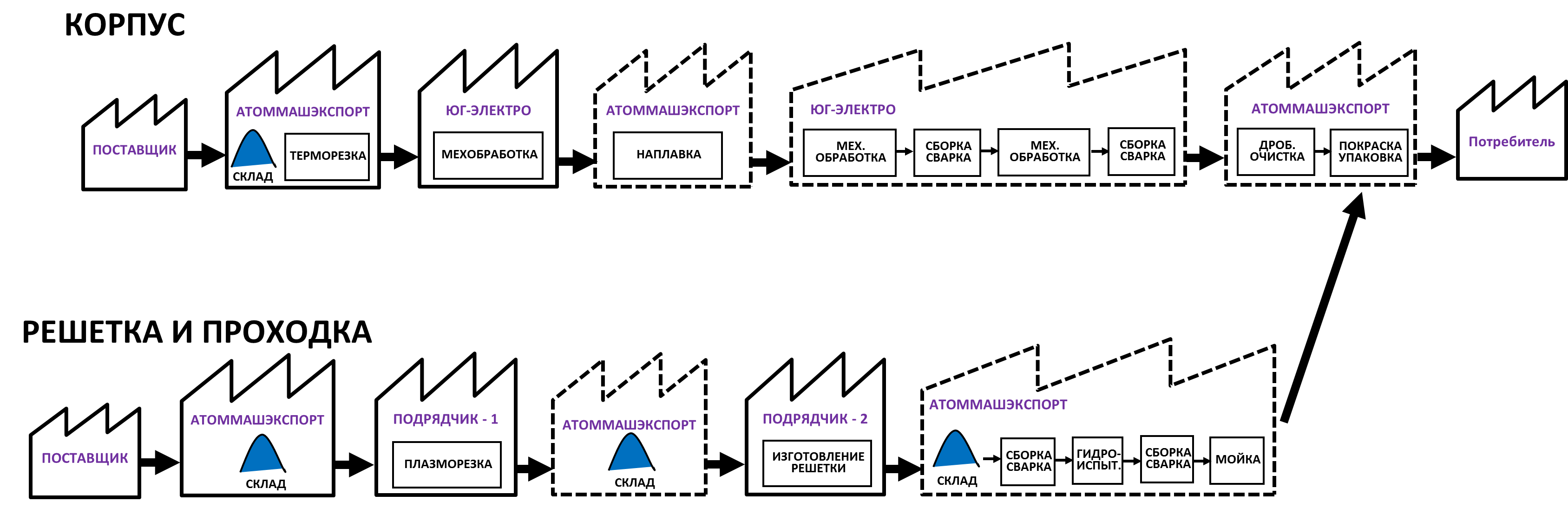 3
4
2
1
1
1
5
166 дней (цель 132 дня)
3
2
1
1
313 дней (цель 123 дня)
№
*
5
В презентации представлены улучшения по потоку изготовления корпусов
Внедрение производственного анализа на участках
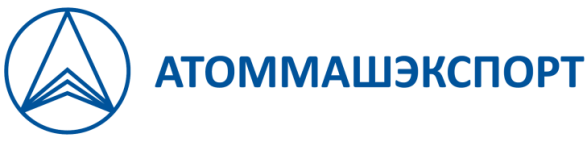 ЗАКАЗ – Руппур АЭС
Отслеживание в режиме реального времени: план, факт, отклонение
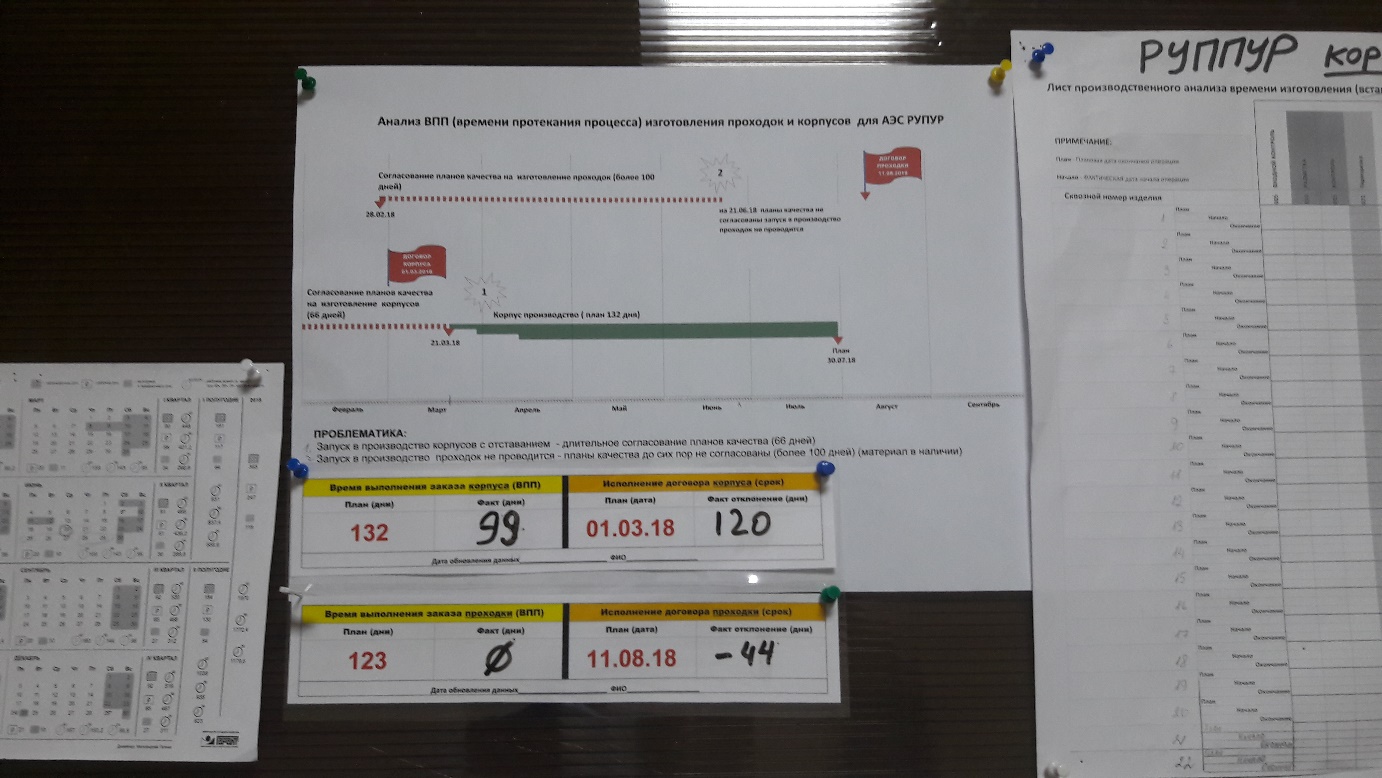 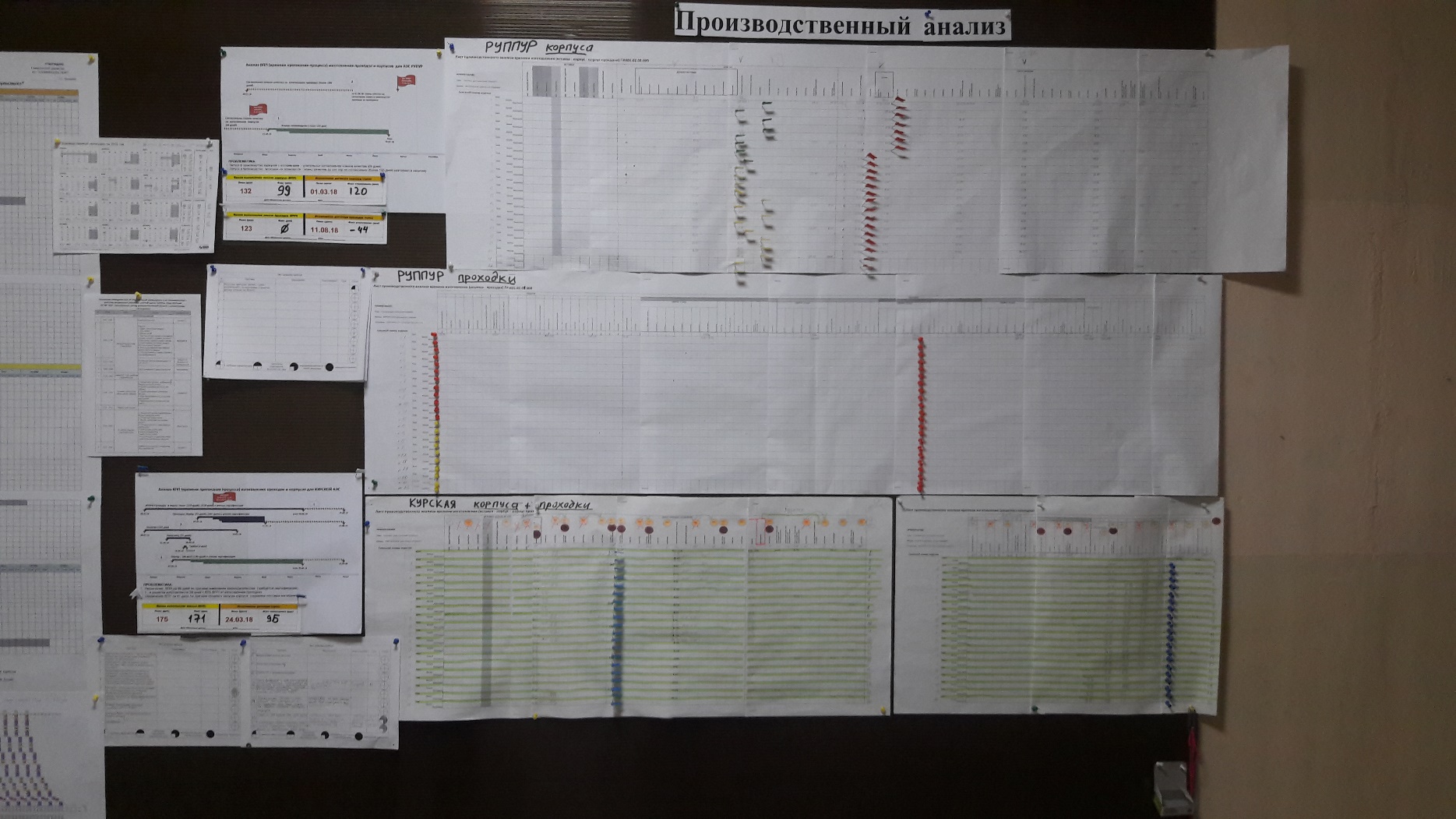 ЗАКАЗ – Курская АЭС
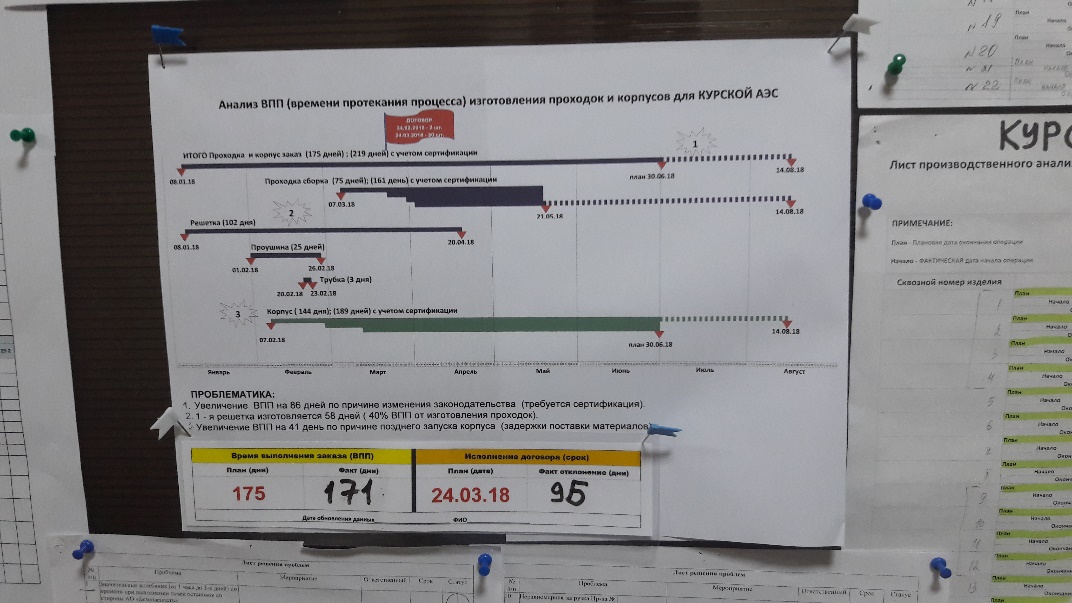 6
Совершенствование планировки пилотного участка 	по изготовлению корпуса проходки
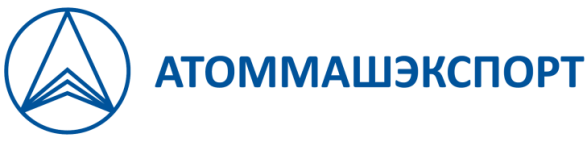 ПРОБЛЕМАТИКА:
Лишнее перемещение заготовок на АМЭ.
Неоптимальное размещение раб. мест.
Производство большими партиями (более 4 шт.), отсутствует FIFO.
Большая длина перемещений деталей: L=288 м (на 1 корпус)
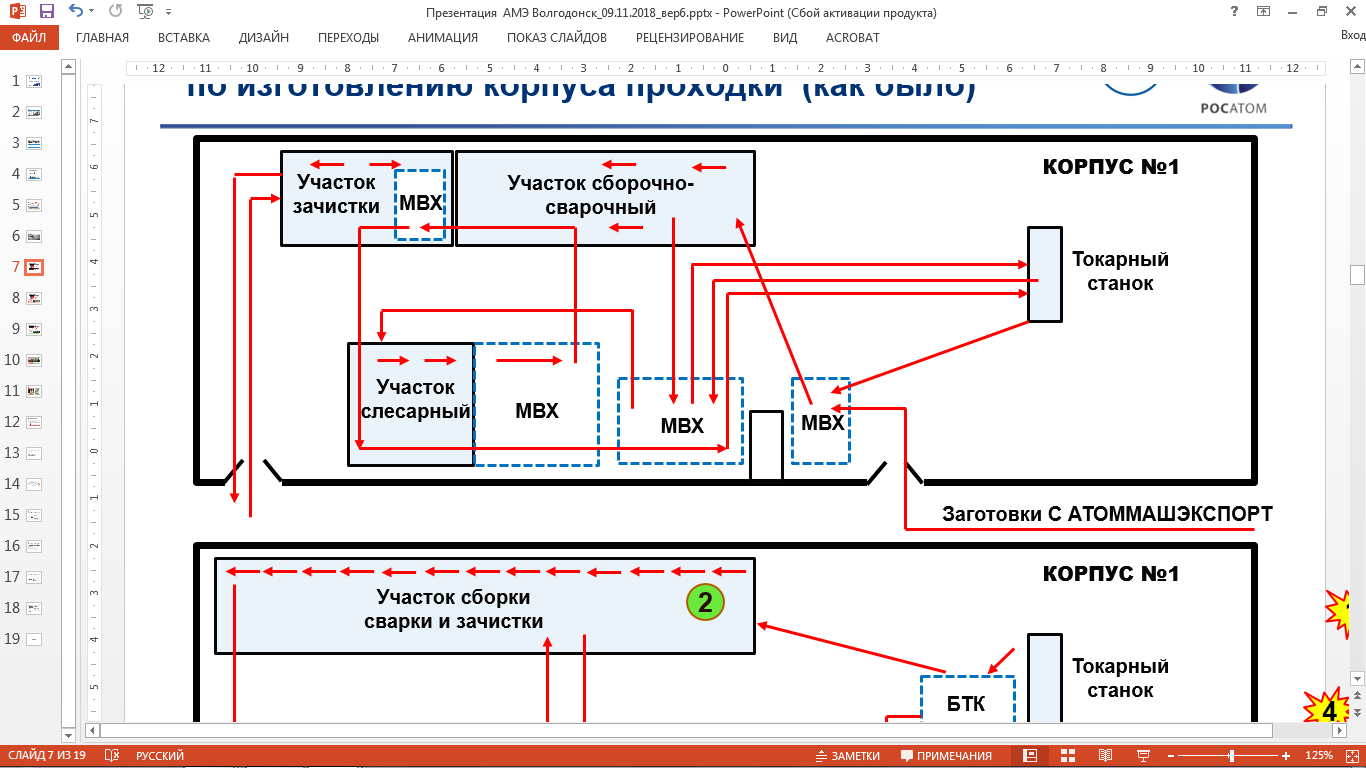 БЫЛО:
3
4
2
1
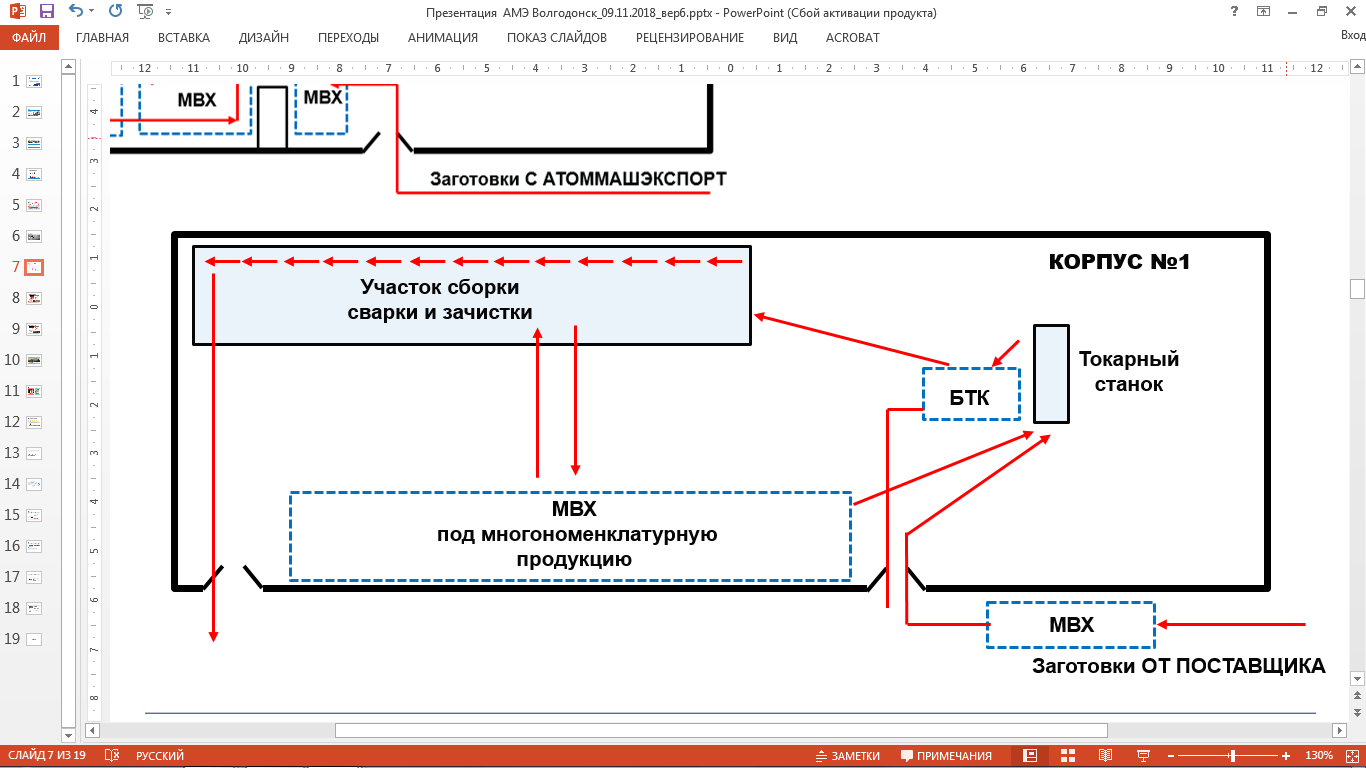 УЛУЧШЕНИЯ:
Заготовки завозятся сразу от поставщика.
Рабочие места выстроены последовательно в поток. Производство по 1 шт. по FIFO.
3. Сокращена длина перемещений деталей: L=154м (на 1 корпус)
СТАЛО:
2
3
1
7
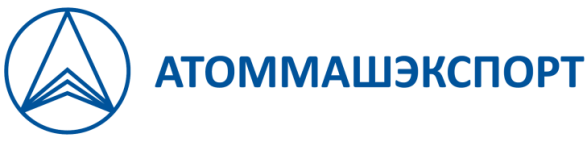 Примеры улучшений, реализованных в проекте
БЫЛО:
СТАЛО:
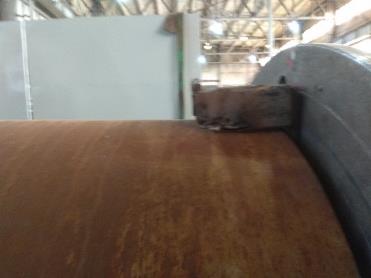 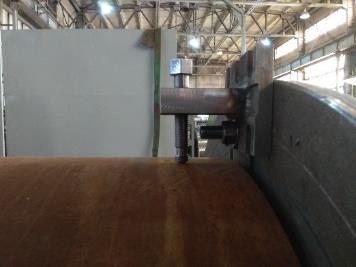 Быстросъемные кулачки
Сварка
Изготовили и установили быстросъемные регулируемые кулачки. Установка и снятие корпуса с планшайбы занимает (2 минуты)
Для установки и снятия  корпуса с планшайбы поворотного устройства на сварке необходимо приваривать и  срезать кулачки (16 минут)
РЕЗУЛЬТАТ: на изготовление корпусавремя сокращено на 14 мин на 1 шт. На заказ 22 шт. -  308 мин. ( 5 часов)
8
*
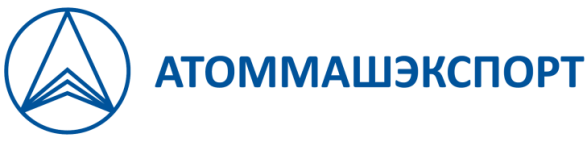 Примеры улучшений, реализованных в проекте
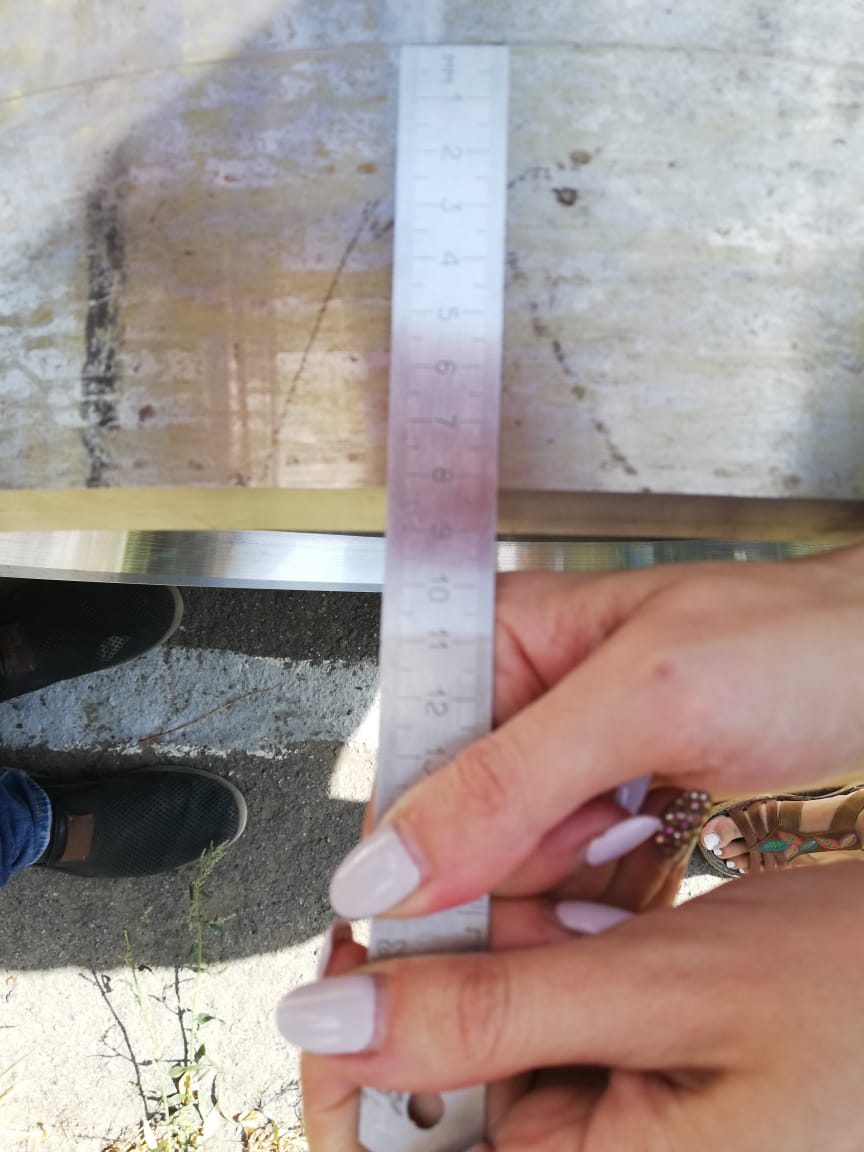 БЫЛО:
СТАЛО:
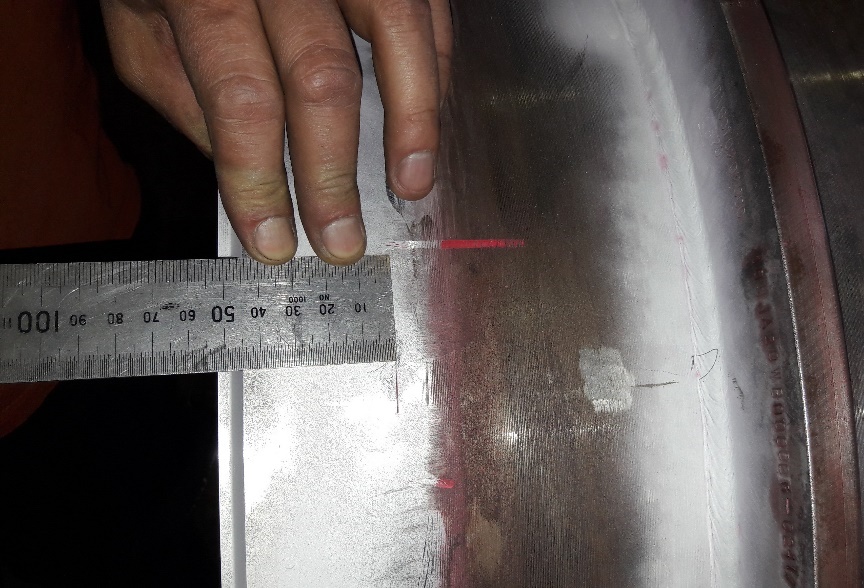 Контрольная риска
Контрольная риска
Зона РГД и УЗК
Зона РГД и УЗК
Контрольная риска на корпусе вынесена за зону проведения РГД и УЗК. Дополнительная токарная операция не требуется (исключены лишние действия)(0 минут)
Контрольная риска на корпусе по КД размещалась в зоне проведения РГД и УЗК, поэтому ее требовалось наносить повторно на токарной операции (лишние транспортировка, установка, выверка и нанесение) (30 минут)
РЕЗУЛЬТАТ: на изготовление корпусавремя сокращено на 35 минут на 1 шт. На заказ 22 шт. – 12 часов 50 мин.
*
9
В проекте было реализовано более 15 улучшений
Время изготовления корпуса с учетом внедренных 	улучшений на пилотном участке
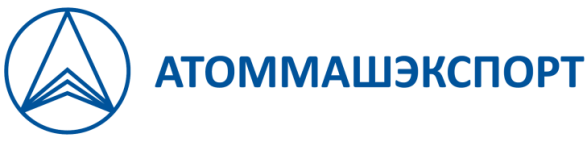 Операции
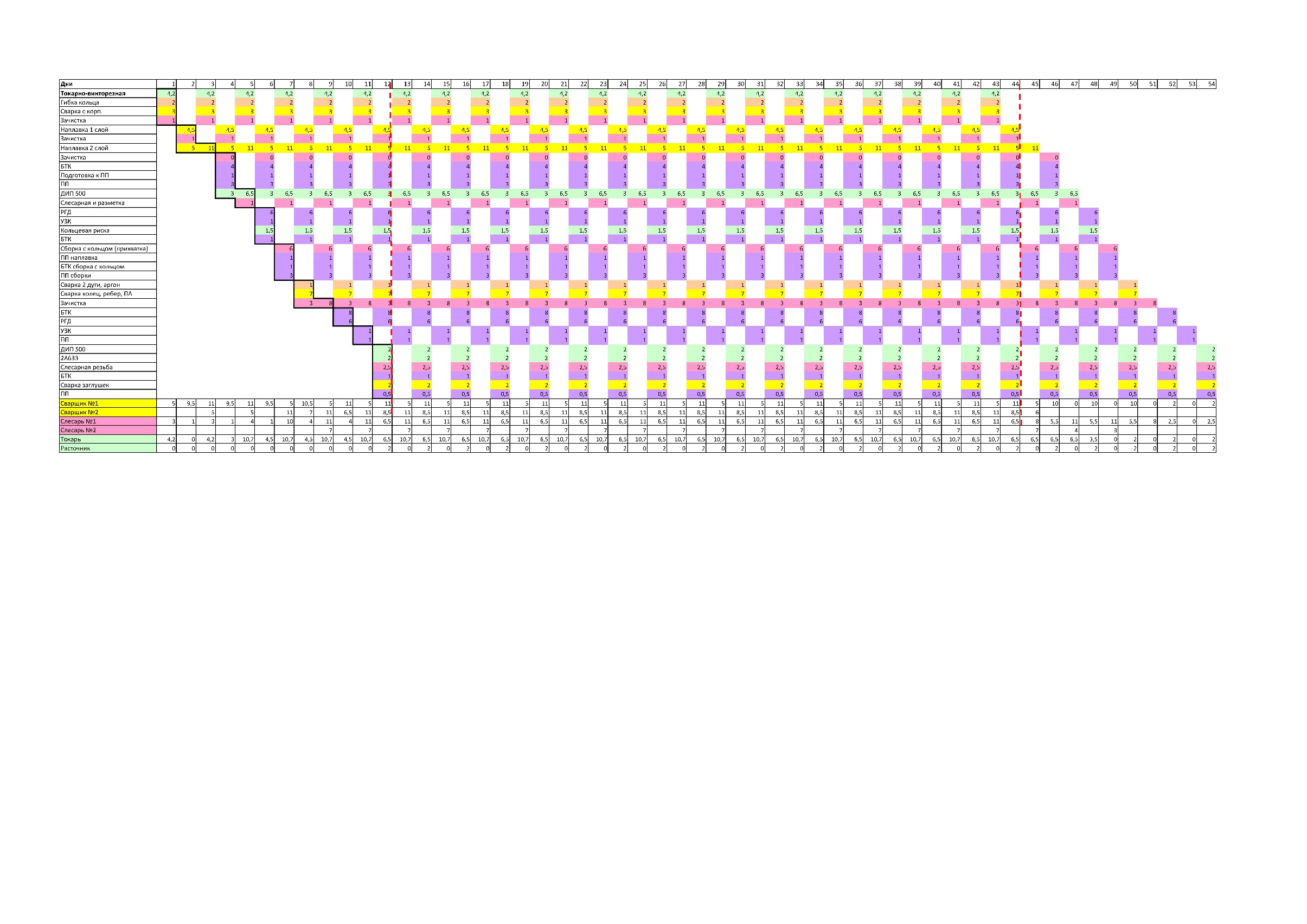 Время изготовления1 корпуса 12 дней
Время изготовления заказа корпусов 22 шт. 54 дня
РЕЗУЛЬТАТ: 1. Снижение ВПП изготовления 1 корпуса в 5 раз (с 62 до 12 дней)2. Снижение ВПП изготовления заказа 22 корпуса в 3 раза (с 166 до 54 дней)
10
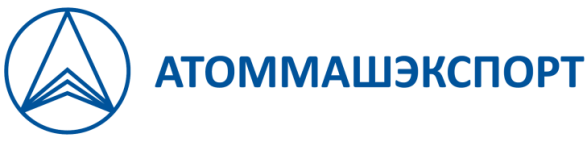 Результаты реализации проекта
* - Показатель подтверждён расчетом, экспериментом на заказе Руппур и реализованными мероприятиями проекта в связи с остановкой потока по причине изменения производственной программы.
** - Показатель подтверждён расчетным путем и реализованными мероприятиями проекта в связи с остановкой потока по причинам длительного согласования планов качества.
11
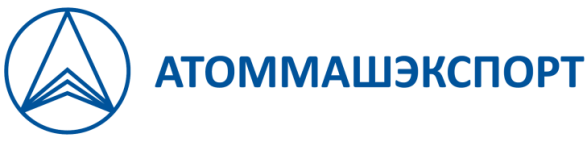 Дальнейшее развитие
Планы на 2019 год
- Продолжение работ по совершенствованию потока проходка импульсная
- Реализация проекта по совершенствованию потока клапан
1
Самостоятельно
С помощью ГК Росатом
2
Решение проблем по длительному согласованию планов качества и ТЗ
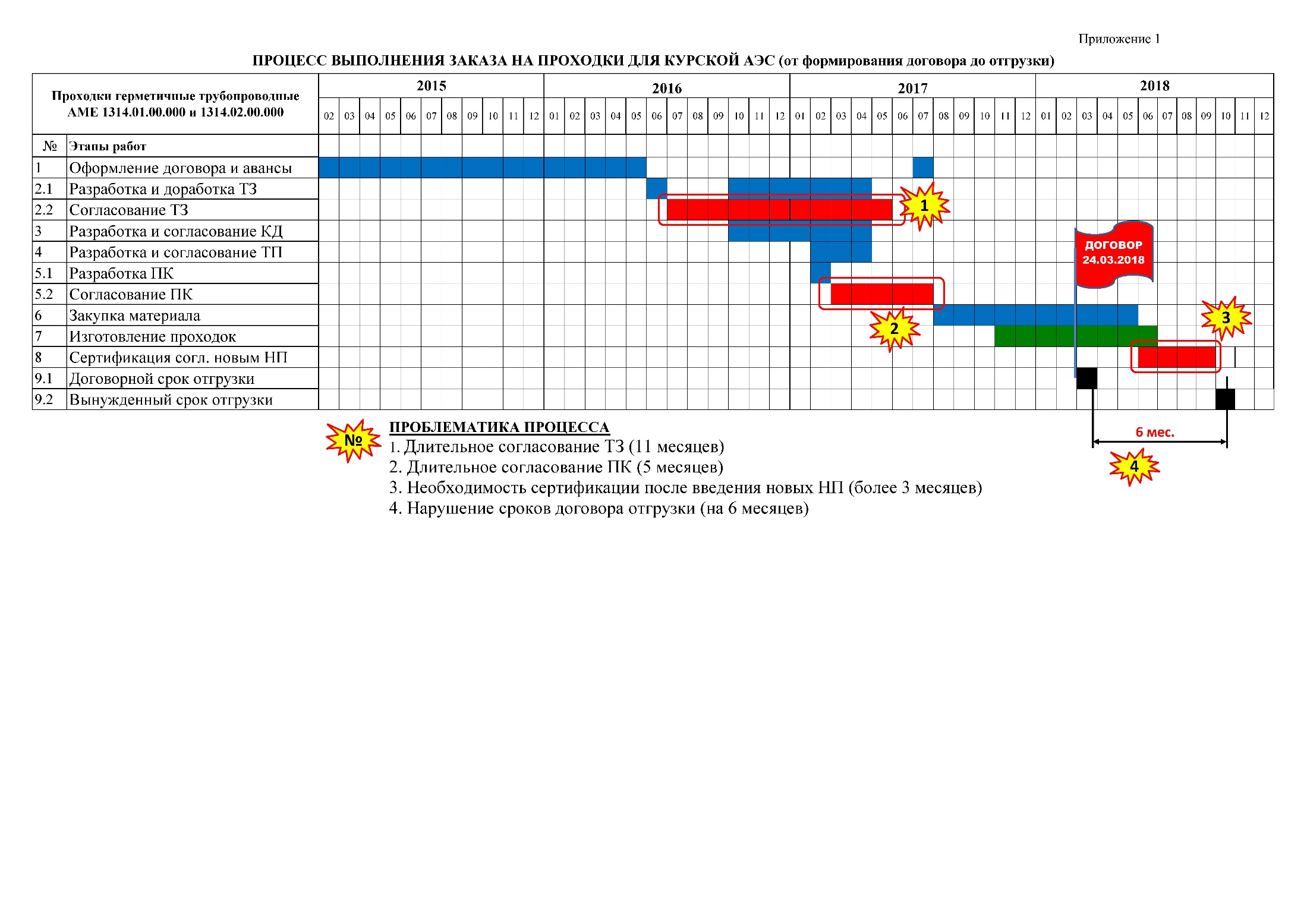 12
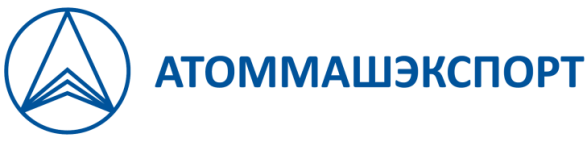 Решение «внешних» проблем
13
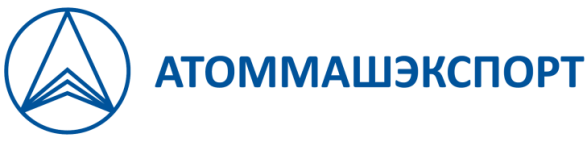 Решение «внешних» проблем
14
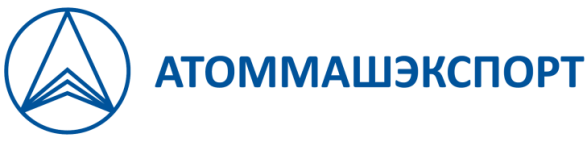 Решение «внешних» проблем
15
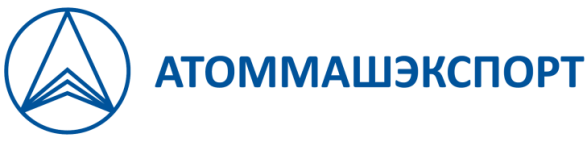 Решение «внешних» проблем
16
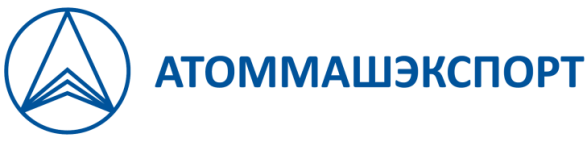 Спасибо за внимание!